МКОУ «КСОШ №2» структурное отделение по дошкольному образованию 




Презентация к НОД по музыке в старшей группе «Прогулка в сказочный лес»



Подготовила: 
Музыкальный руководитель
Семилеткина Надежда Александровна
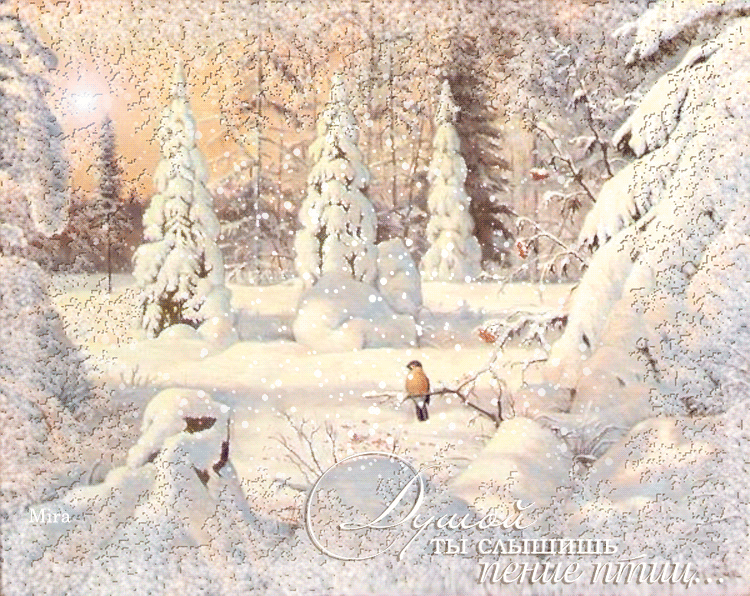 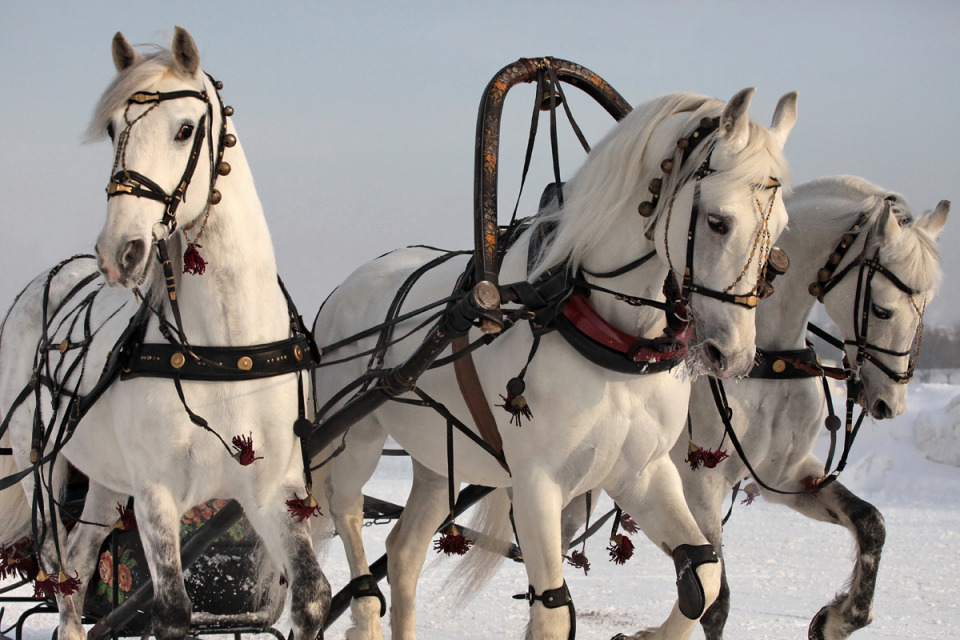 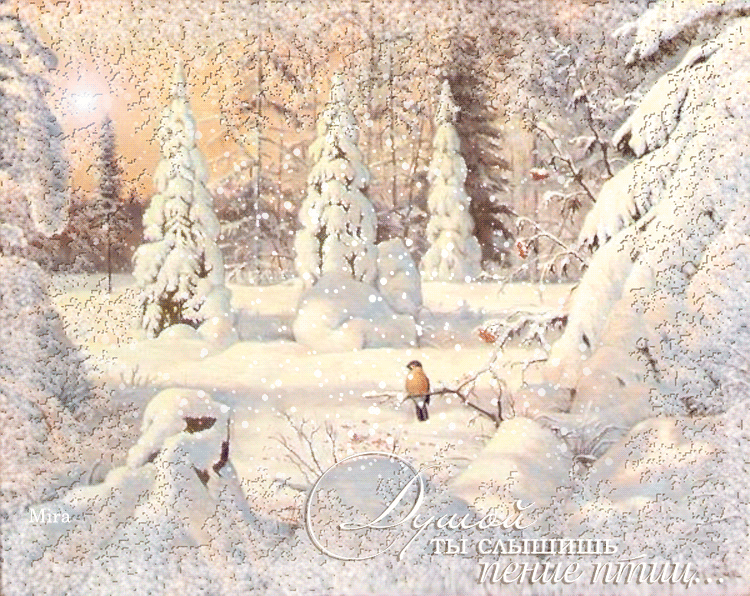 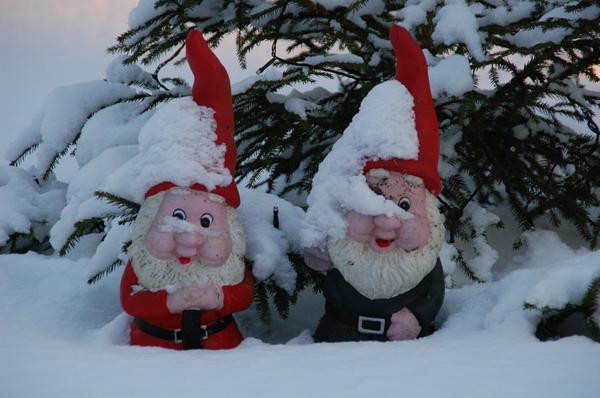 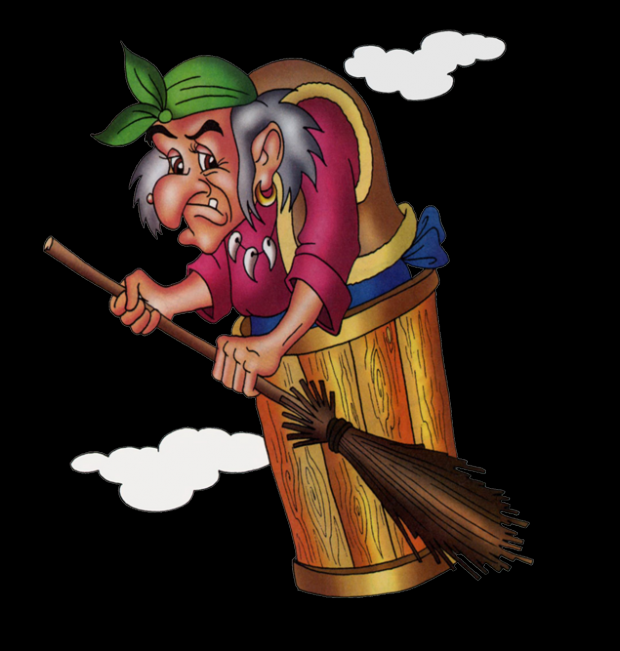 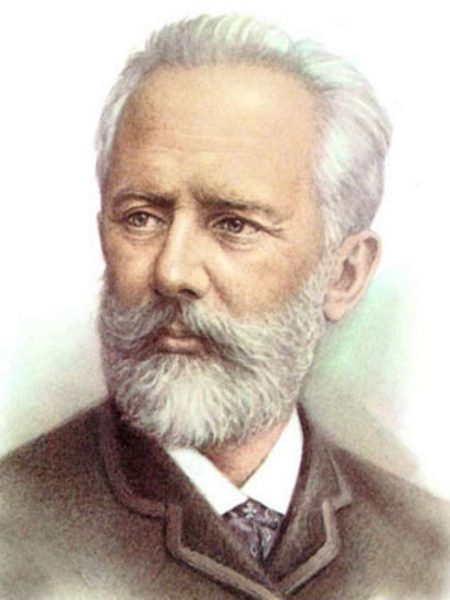 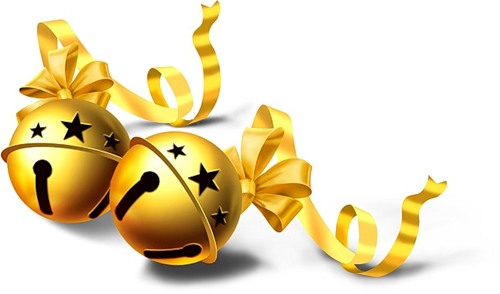 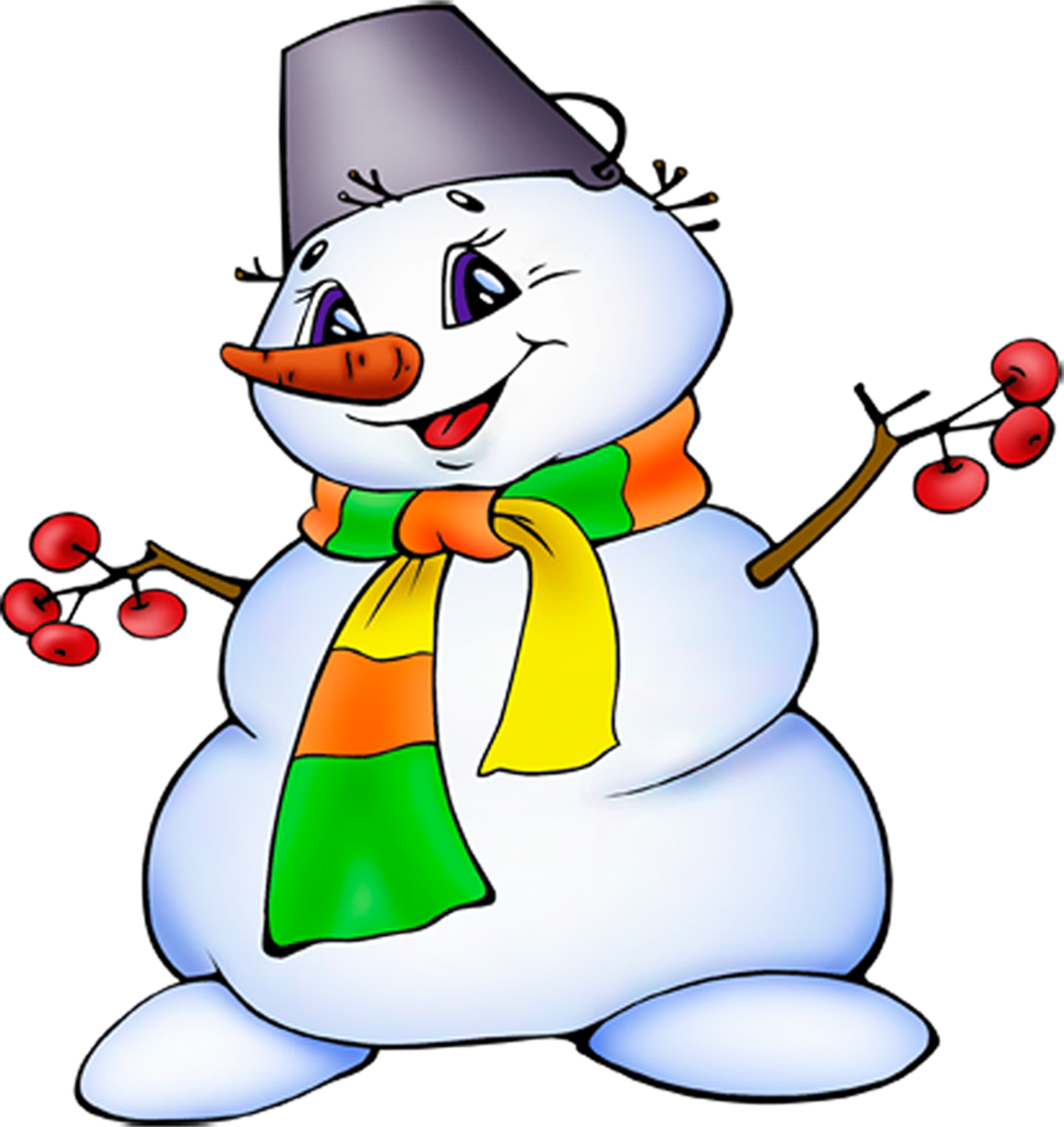 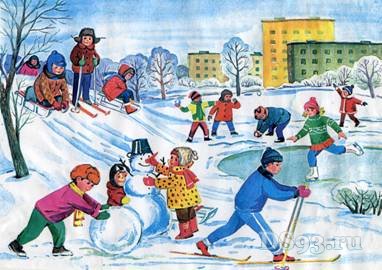 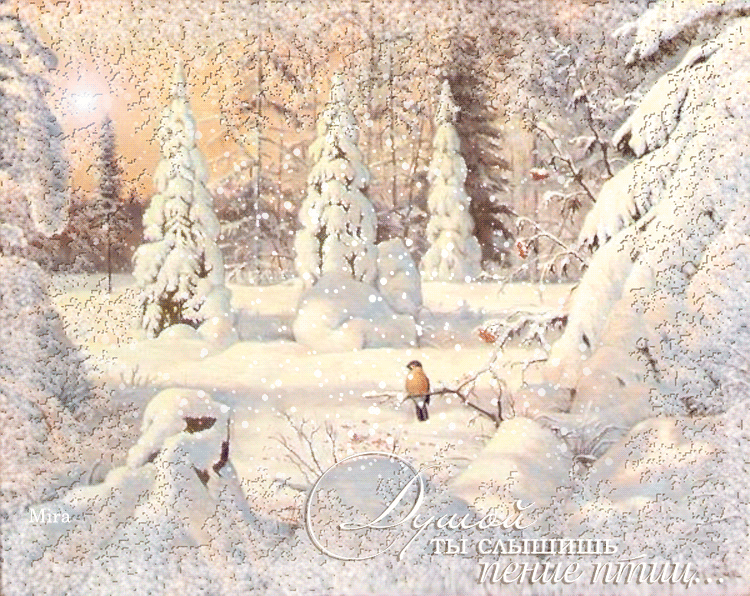